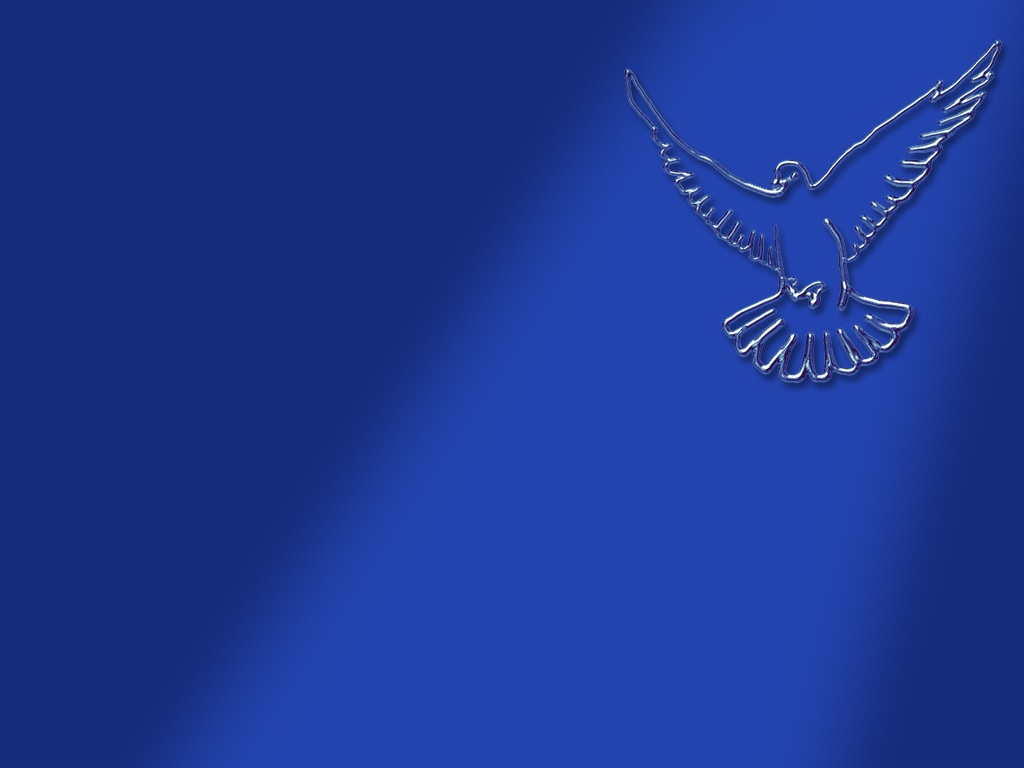 主大恩惠若施落佇我一生聖歌隊 獻詩
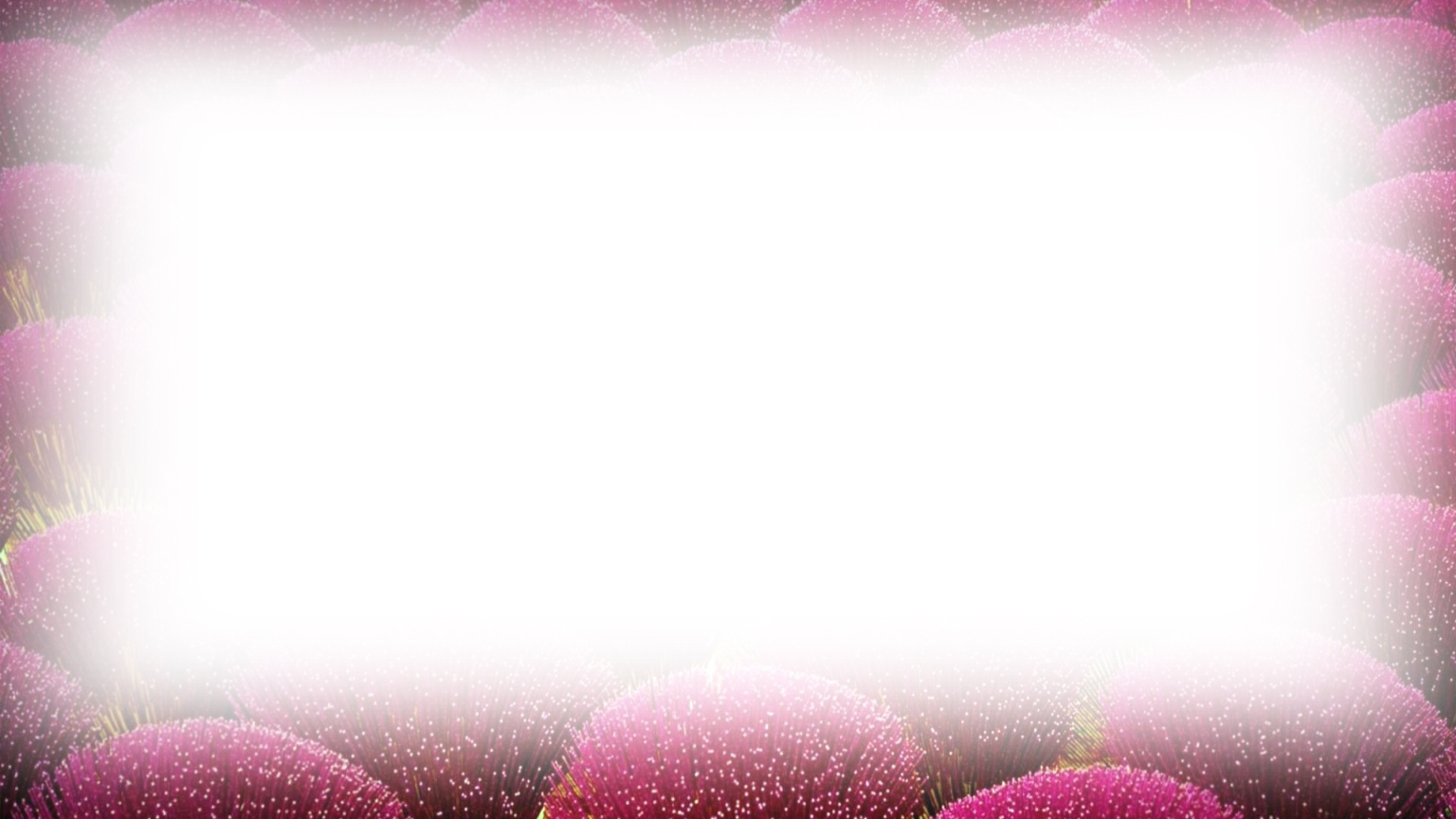 主大恩惠若施落佇我一生(1/4)
主大恩惠若施落佇我一生  我雖軟弱將變成做強猛心無驚惶倚靠救主的聖靈  為主干證好膽豎佇陣前
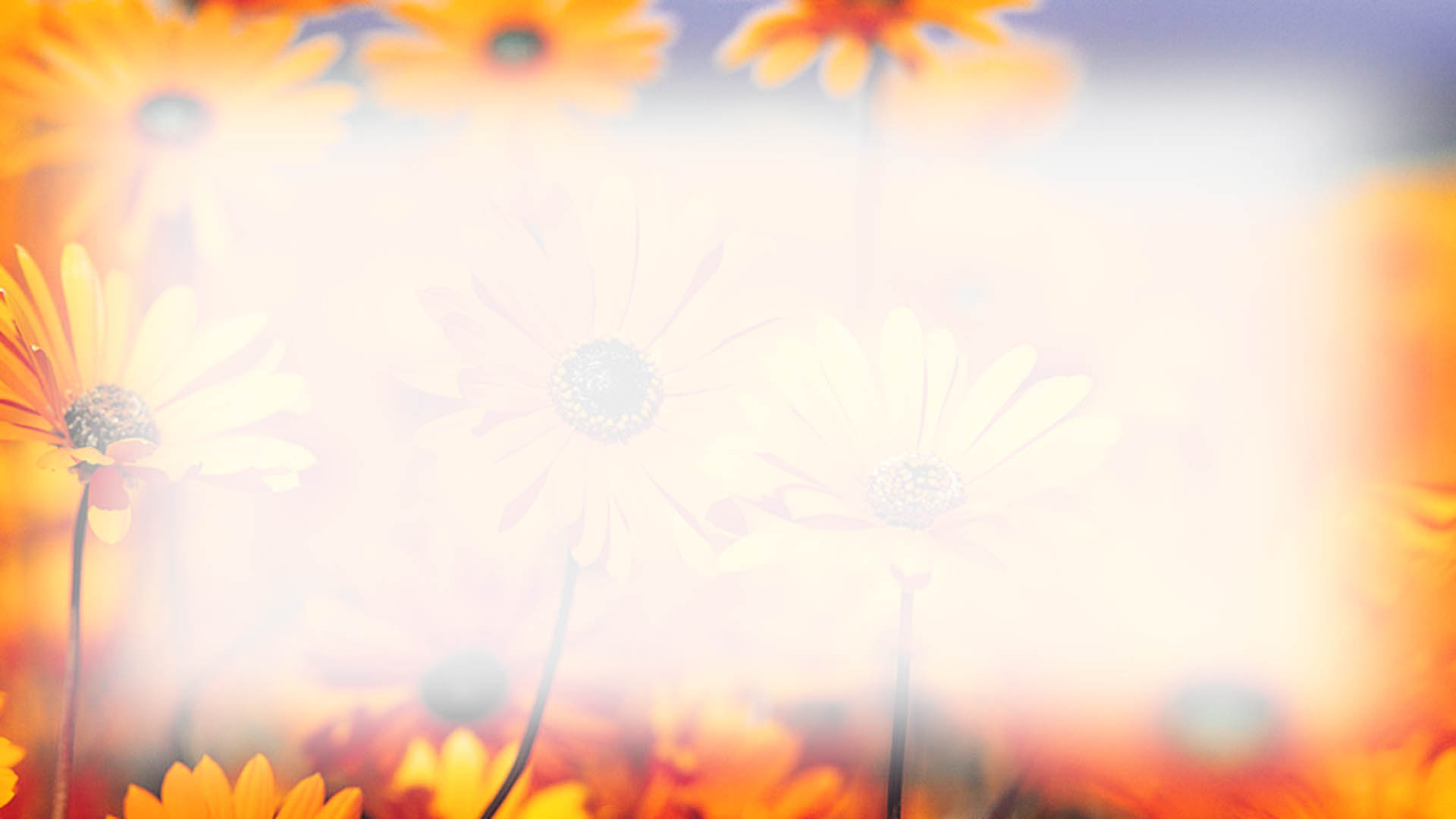 主大恩惠若施落佇我一生(2/4)
當好膽進前當好膽進前    唱歌大聲當進前又拋命照主的真理用它作軍器    咱當好膽能得勝當進前
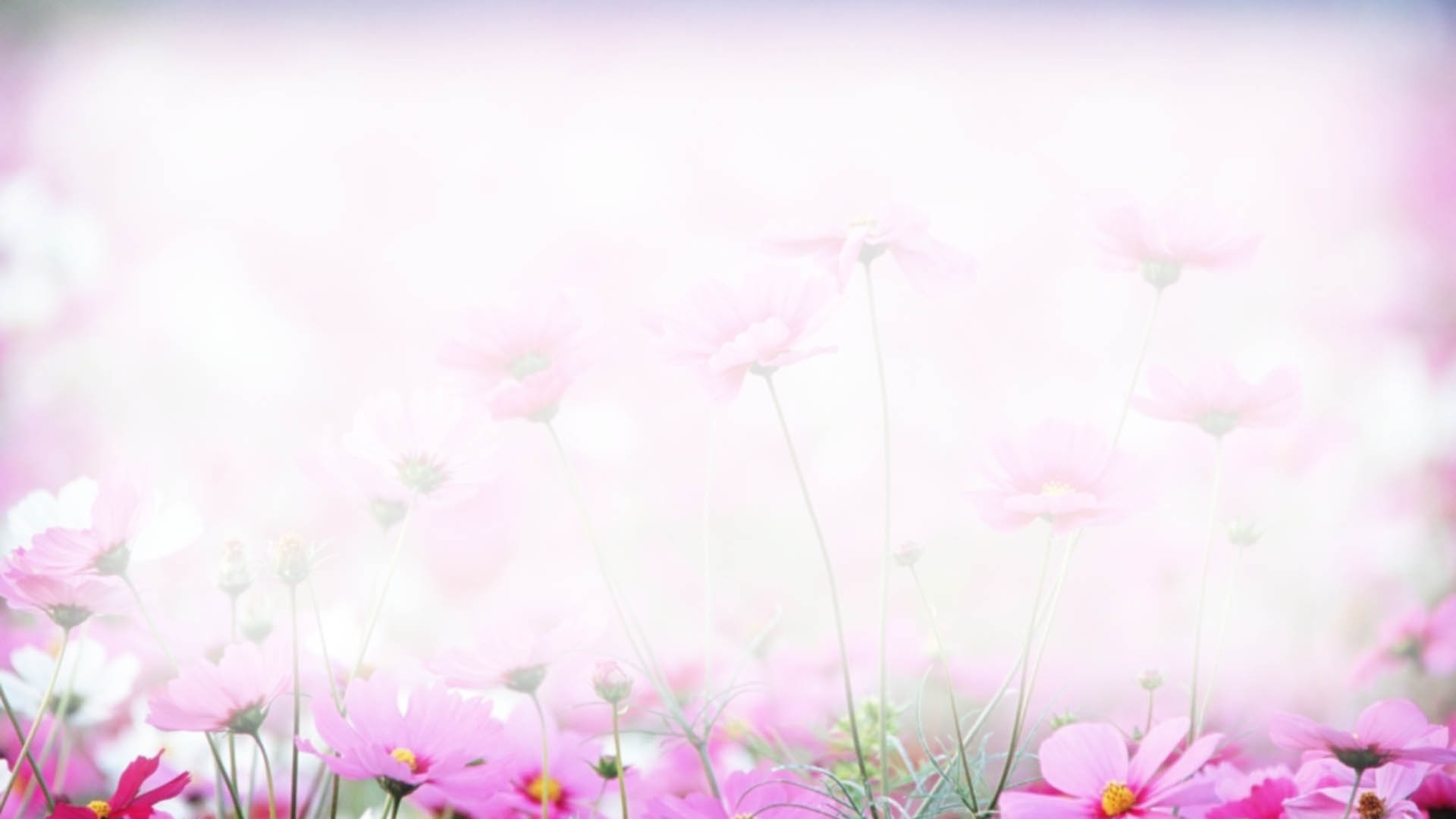 主大恩惠若施落佇我一生(3/4)
身軀心神甘願獻給我救主  站祂內面日日都無掛慮時時歡喜來為主做工久久  盡忠到死以外無想別事
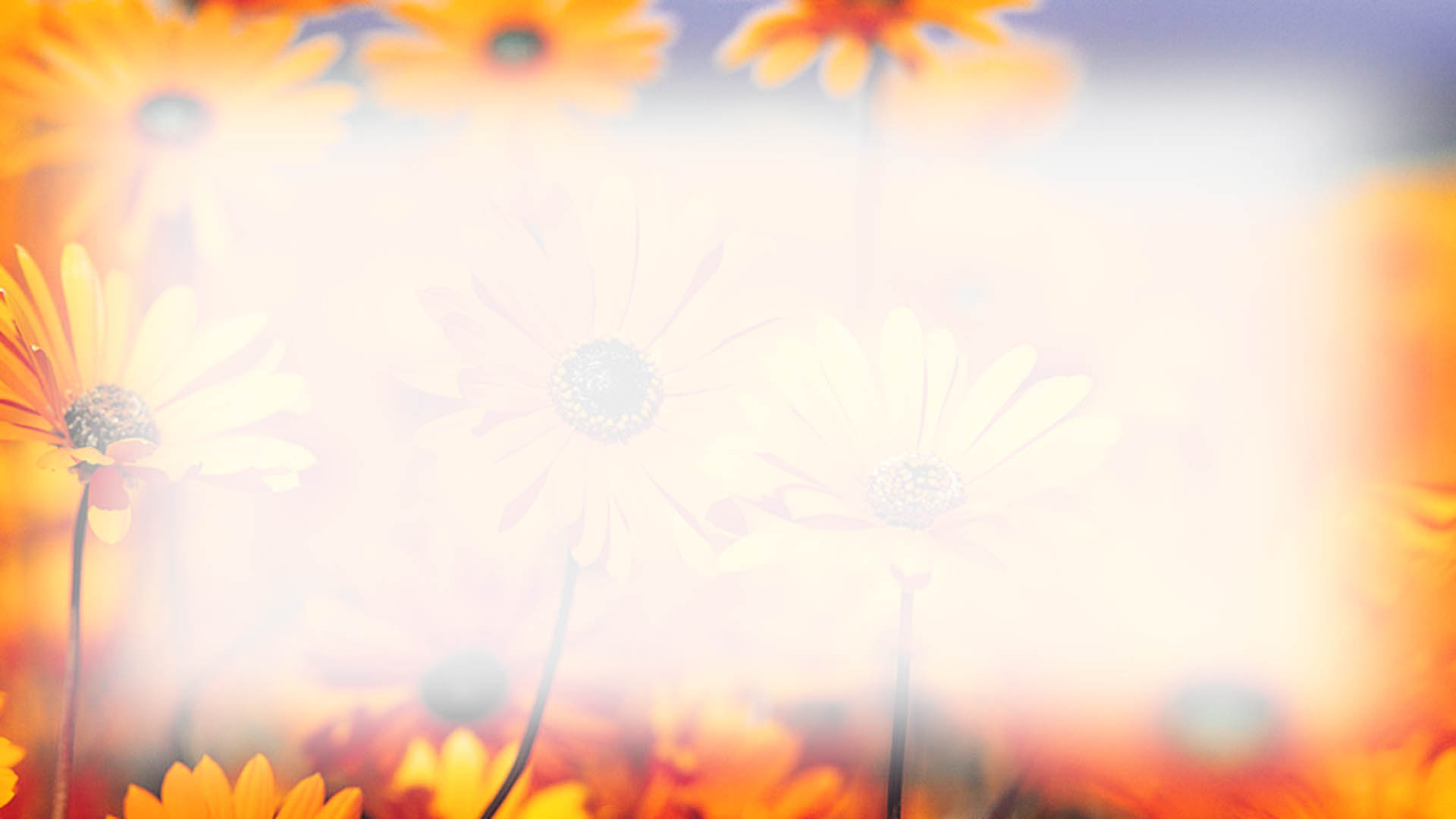 主大恩惠若施落佇我一生(4/4)
當好膽進前當好膽進前    唱歌大聲當進前又拋命照主的真理用它作軍器    咱當好膽能得勝當進前